OBJEDINJENA NAPLATA POREZA I DOPRINOSA 

NEPONOVLJIV REFORMSKI PROJEKAT  U SRBIJI

NAJPOZITIVNIJE OCENJEN OD DOMAĆE POSLOVNE
    PRAKSE I MEĐUNARODNIH  INSTITUCIJA,
    SVETSKE BANKE, MMF  I USAID-A
               
          CILJEVI KOJE TREBA  JOŠ OSTVARITI?
                                                                        mr Snežana Mitrović
POSTAVLJENI  CILJEVI U IDEJNOM PREDLOGU:
OSTAVRENI CILJEVI PO OSNOVU UVEDENE OBJEDINJENE NAPLATE
Primer pre uvođenja Objedinjene naplate
Primer  podnetog Zahtev za preknjižavanje pogrešnih salda na poreskim računima / ukupno 50 pogrešnih knjiženja po  PIBu Saveza računovođa/Po osnovu ovog zahteva je sačinjena I inicijativa za uvođenje Objedinjene naplate, koja je te godine predata profesoru Cvjetičaninu
A šta se stvarno dešavalo VEZANO ZA REFORMU Poreske uprave Srbije od 2005. do 2013.g.
“Sporazumom o kreditu za razvoj koji su 22. juna 2005. godine potpisali Srbija i Crna Gora i Međunarodno udruženje za razvoj, za realizaciju Projekta konsolidacije naplate i reforme penzijske administracije u Srbiji (PARIP) predviđena je pozajmica u iznosu od 25 miliona američkih dolara”, 
       Projekat PARIP sadržavao  četiri komponente (Konsolidacija naplate i izveštavanja - Centralni registar, Konsolidacija i institucionalno jačanje - PAY GO, Analiza i razvoj penzijske politike i Koordinacija i upravljanje Projektom), i da je u nadležnosti Fonda PIO samo Konsolidacija i institucionalno jačanje penzijskih fondova ;
       Za  te namene od Svetske banke  Srbija je dobila kredit u iznosu od 10,5 miliona američkih dolara.

U Periodu od 17. marta 2008. do 15. juna 2009. godine,  oko 500 izvršilaca koji su bili angažovani na sređivanju baze podataka osiguranika i korisnika Fonda i baze podataka Poreske uprave i njima je na ime  naknada, isplaćeno više od pet miliona dolara odnosno oko 550.000.000 dinara, što znači, splaćeno je prosečno  po 1.000.000 dinara po svakom angažovanom izvršiocu?

A ŠTA JE KONKRETNO URAĐENO ? DA LI JE USPOSTAVLJENA SISTEMSKA 
      KONTROLA NAPLATE POREZA I DOPRINOSA, OD STRANE PORESKE  UPRAVE I 
      POSLOVNIH BANAKA,  DA LI JE POVEĆANA NAPLATA POREZA I DOPRINOSA? 

 NE!!!  

   NASTAVLJEN JE DALJI PAD NAPLATE, POVEĆANJE JAVNOG DUGA I DALJE 
   URUŠAVANJE PORESKIH EVIDENCIJA NA PORESKIM RAČUNIMA KOD PORESKE 
   UPRAVE,  SVE DO DANA UVOĐENJA OBJEDINJENE NAPLATE POREZA I DOPRINOSA.
Šta se dešavalo u postupku uvođenja Objedinjene naplate
Koliko je pokrenuta reforma Poreske uprave značila poreskim obveznicima i računovođama  u celoj Srbiji i kako su je podržali,  dokumentovano je  na youtub-u  Refoma Poreske uprave i na sajtovima  Poreske uprave i drugih institucija koje su dale podršku provođenju ove reforme.
Pored pravnog okvira koji se kreirao, informaciono tehničke podrške u okviru IT Poreske uprave, edukovani su svi poreski obveznici i računovođe, kako da podrže reformu, da izvade digitalne sertifikate za  elektronske potpise i kako da dostavljaju elektronskim  putem  pojedinačnu poresku prijavu.
Funkcionisanje Objedinjene naplate
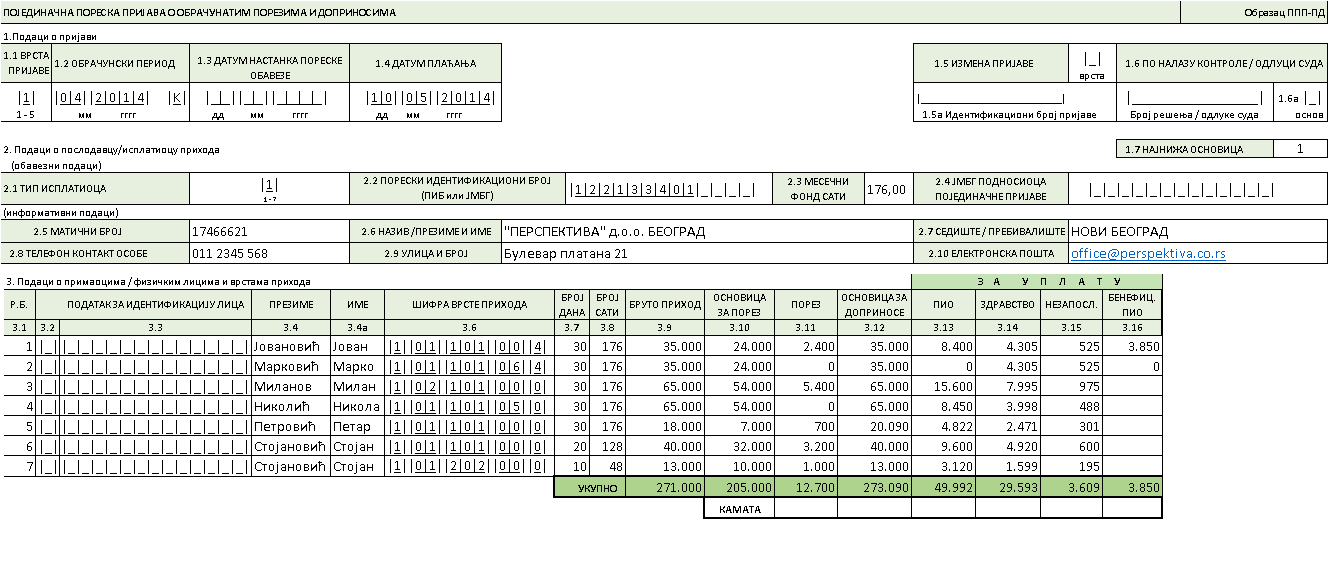 Obrazac čiju smo primenu trajno odložili, početkom uvođenja Objedinjene naplate,jer da je od.1.1. 2013.g.zaživeo obrazac OS i OS1, dalje bi urušili evidencije u Poreskoj
Obrazac OS 1 čija je primena trajno odložena 1.1.2013 .g. radi uvođenja Objedinjene naplate  i izbegnute još veće greške u evidencijama u Poreskoj
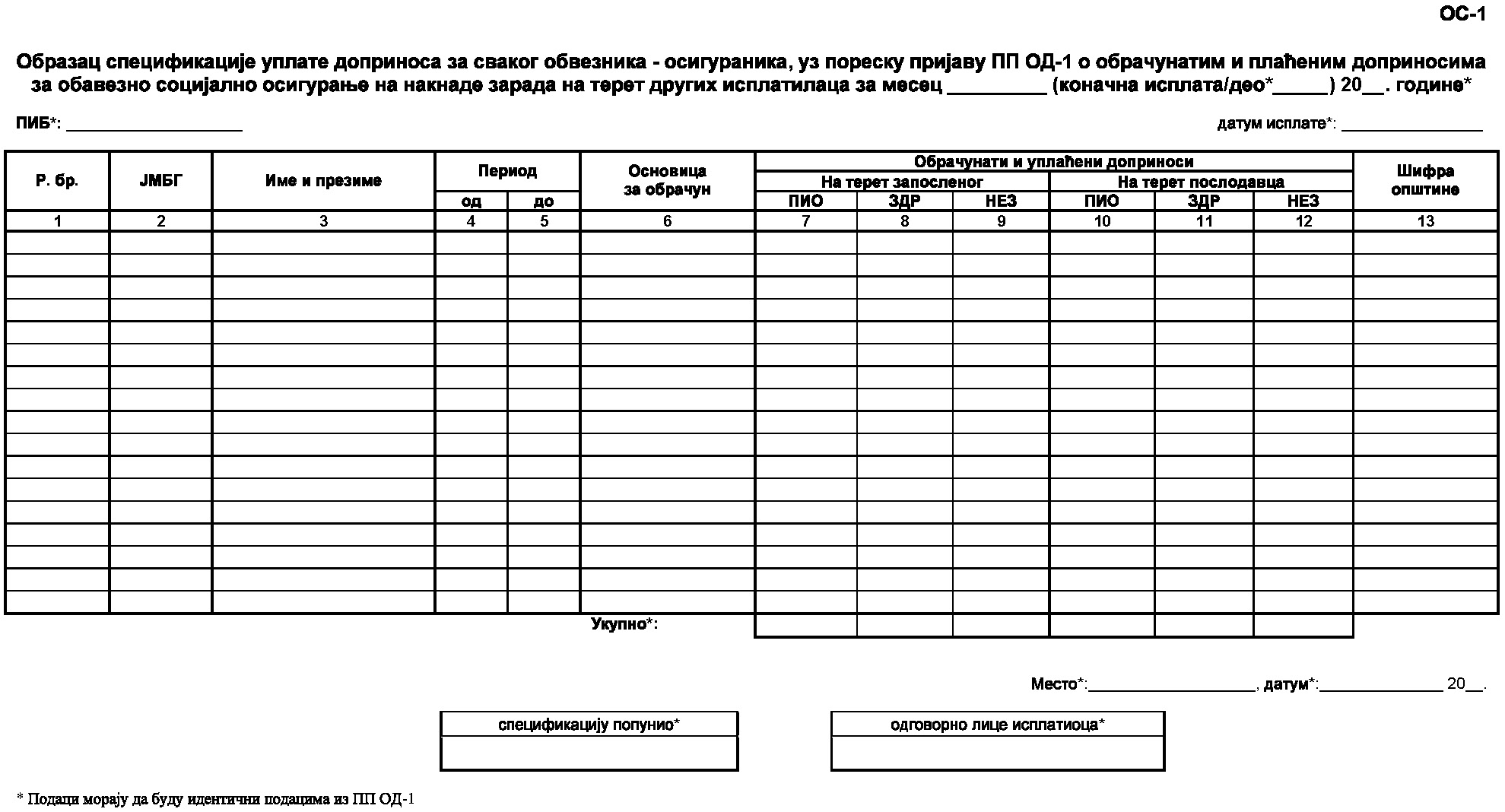 Sredstva objedinjene naplate poreza i doprinosa po odbitku uplaćuju se na račun:
Sredstva objedinjene naplate poreza i doprinosa po odbitku uplaćuju se na račun:
 840-4848-37 - Objedinjena naplata poreza i doprinosa po odbitku,
  ili za elektronsko plaćanje:
 840000000000484837 - Objedinjena naplata poreza i doprinosa po odbitku.
 Struktura elementa poziva na broj odobrenja kod objedinjene naplate poreza i doprinosa po odbitku, sastoji se iz četiri dela, i to:
  1) dvocifreni kontrolni broj po modelu 97,
  2) jednocifreni prefiks,
  3) šesnaestocifreni referentni broj dodeljen od strane Poreske uprave,
 4) jedna slovna oznaka dodeljena od strane Poreske uprave.
Primer BOPa, poziva na broj odobrenja 97/ 5591000000009484912
Provera i raspored uplaćenih obaveza po svakoj Pojedinačnoj poreskoj prijavi
Šta je unapredila Objedinjena naplata u radu poreskih obveznika?
Šta je donela Objedinjena naplata u radu Poreske uprave?
Kako je ocenjena  Objedinjena naplata kao reformski projekat,  u anketi koju je proveo USAID u 2014.g.
Šta je donela Objedinjena naplata, vezano za  ocenu uslova poslovanja od strane Svetske banke?
Šta je donela Objedinjena naplata po osnovu uspostavljene kontrole kod naplate poreza i doprin.
Od 1. marta 2014.g., u skladu sa odredbama ZPPPA, banka vrši proveru tzv BOPa,  koji je po podnetoj pojedinačnoj poreskoj prijavi elektronskim putem, posle izvršene kontrole, dodelila Poreska uprava i dozvoljava prvo plaćanje doprinosa, pa poreza pa tek, neto oporezivog prihoda.
Po analizi urađenoj sa presekom 31.12.2014.g pa opet,30.6.2015.g. , uzevši u obzir i pozitivnu razliku broja novozaposlenih ardnika i onih koji su prestali sa radom, utvrđen je povećan priliv po osnovu uplaćenih poreza i doprinosa u budžet za više oko 200.000 radnika,  za koje poslodavci do 1. Marta 2014.g. nisu uplaćivali  ili nisu redovno uplaćivali obaveze po osnovu doprinosa  i poreza a imali  mogućnost, da u bankama realizuju naloge za  isplatu neto zarade,  bez prethodno uplaćenih  doprinosa i poreza. 
Samo u periodu od 1. 3.2014. do 31.12.2014.g. povaćan priliv po osnovu više uplaćenih doprinosa i poreza, za  21 milijardu dinara.
Bisnis forum 6.3.2014.g. Kopaonik Izveštaj Fiskalnog saveta, “U prva dva meseca 2014.g. naplata javnih prihoda pala za 30%”. Ali posle 1. marta 2014.g. i tokom cele 2014.g. ni jedan izveštaj Fiskalnog saveta sa parametrima o povećanoj naplati poreza i doprinosa kao rezultat nove reforme i uvedene Objedinjene napalate poreza i doprinosa. Nikada ni jedne reči o projektu Objedinjene naplate?                   NEDOVOLJNA   Informisanost ili  ???
Šta uspostavljeni tokovi informacija znače za institucije,  CROSO, NZS, Fond PIO i RFZO
Formatirani podaci, koje iz baze podataka po osnovu Objedinjene napalte,  Poreska uprava dostavlja CROSO-u a CROSO formira Jedinstevnu bazu podataka i dostavlja Fondu PIO, omogućili su da se za 2015.g. poreski obveznici, za potrebe evidencije staža kod Fonda PIO , su mogli dostaviti elektronski M4 obrazac. Do 30.4.2016.g. podneto elektronskim putem 100.000 M4.
 Prednosti za poreske obveznike i sve osiguranike za koje Fond PIO evidentira staž za 2015.g.:
 Poreski obveznici ne moraju da odlaze u filijale  Fonda PIO i čekaju satima u dugim redovima na šalterima, da bi predali M4 i M4K ;
Ne moraju da nose dokumentaciju u prilogu, obračunske liste, obrasce PPP PD, kopije izvoda kao dokaz da su doprinosi plaćeni, obrasce prijave i odjave radnika, jer su podaci dostavljeni Fondu PIO, elektronski,  što je od poslovne prakse pozdravljeno kao veliko unapređenje za rad poreskih obveznika.
CILJEVI KOJI TREBA DA SE OSTVARE
CILJEVI KOJI TEK TREBA DA SE OSTVARE
Šta je još neophodno unaprediti vezano za projekat Objedinjene naplate i elektronsku komunikaciju?
PREPORUKE:Značaj zaštite i povezivanja baza podataka
Zaštita baza podataka institucija, podrazumeva isti značaj kao zaštita teritorije države Srbije
Povezivanje baza podataka, znači SMANJENJE TROŠKOVA ADMINISTRIRANJA ,  POBOLJŠANJE POSLOVNOG AMBIJENTA I POVEĆANJE PORESKE DISCIPLINE;
Poboljšanje poslovnog ambijenta znači:
     (1)povećana ulaganja i investiranja       (2) povećanje
     zaposlenosti          (3) povećanje nove vrednosti             povećanje BDP, bruto društvenog proizvoda.
     SVE TO ZAJEDNO ZNAČI POVEĆANJE JAVNIH PRIHODA I KONSOLIDACIJU JAVNIH FINANSIJA
TREBA ZNATI PA RAZUMETI!SIGURNA SAM DA VI ZNATE I RAZUMETE
Hvala svima koji su učestvovali u uvođenju projekta Objedinjene naplate poreza i doprinosa.
Vladi Srbije, koja prepoznaje i daje prodršku dobrim inicijativama iz poslovne prakse, kao što je Objedinjena naplata poreza i doprinosa
  Na kraju se broji samo rezultat, a pozitivni efekti od datuma uvodjenja Objedinjene naplate, od 1. 3.2014.g. do danas,  su izuzetni i po oceni  poslovne prakse i međunarodnih institucija i po finansijskim pokazateljima o iznosu povećane naplate u budžet RS.
Završimo reformu do kraja, standardizujmo uslove za  klijentske softvere za sertifikaciona tela, reformišimo RFZO, obezbedimo formiranje M4 obrasca u Fondu PIO, po službenoj dužnosti, unapredimo IT sektor svih institucija i  povežimo baze podataka institucija koje su povezane sa Poreskom upravom i dugoročno  zaštitimo, uvedeni sistem Objedinjene naplate poreza i doprinosa!
DA BI SMO SVE NAVEDENO USPEŠNO URADILI DO KRAJA, MORAMO DATI SVOJ DOPRINOS SVI MI KOJI DANAS PRISUSTVUJEMO OVOM SKUPU
 NARAVNO UZ PODRŠKU  VLADE SRBIJE I PREMIJERA, MORAMO UREDITI PRAVNI OKVIR, KOJI ĆE BITI OSNOV CELOVITE REFORME DRŽAVNIH INSTITUCIJA, STANDARDIZACIJE NJIHOVE MEĐUSOBNE ELEKTRONSKE POVEZANOSTI  I RAZMENE PODATAKA, U CILJU UNAPREĐENJA POSLOVNOG AMBIJENTA

SIGURNA SAM DA TU PODRŠKU VEĆ IMAMO,
                 I OVAJ  SKUP TO POTVRĐUJE!
  
                                                            HVALA NA PAŽNJI!!!
 

PREZENTACIJA SE NALAZI  KOD ORGANIZATORA I MOŽETE JE DOBITI, AKO ŽELITE
snezanamitrovic@srrs.rs